Оцените ваше настроение?
В начале урока:
В конце урока:
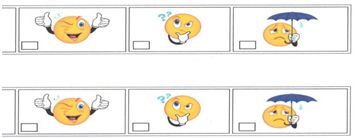 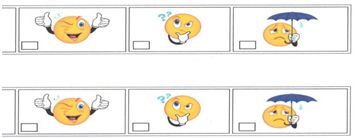 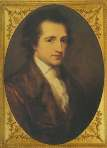 Числа не управляют миром, но показывают, как управляется мир.
Иоганн Гете
Все есть число!
В 1974 году с радиотелескопа "Аресибо" в направлении звездного кластера M13 послан радио сигнал.
Первое послание к звездам
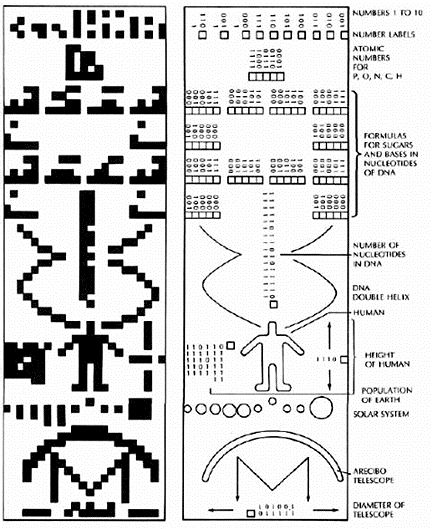 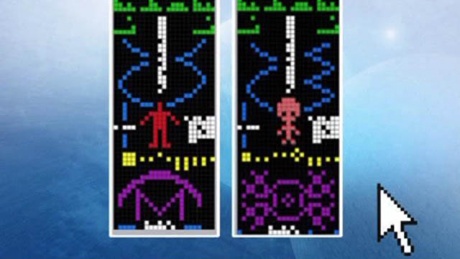 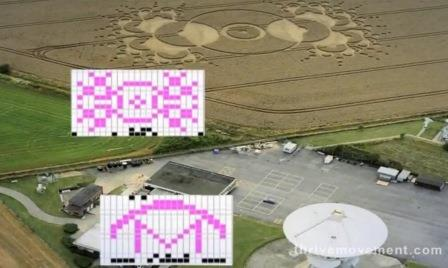 http://learningapps.org/display?v=phz419uc301
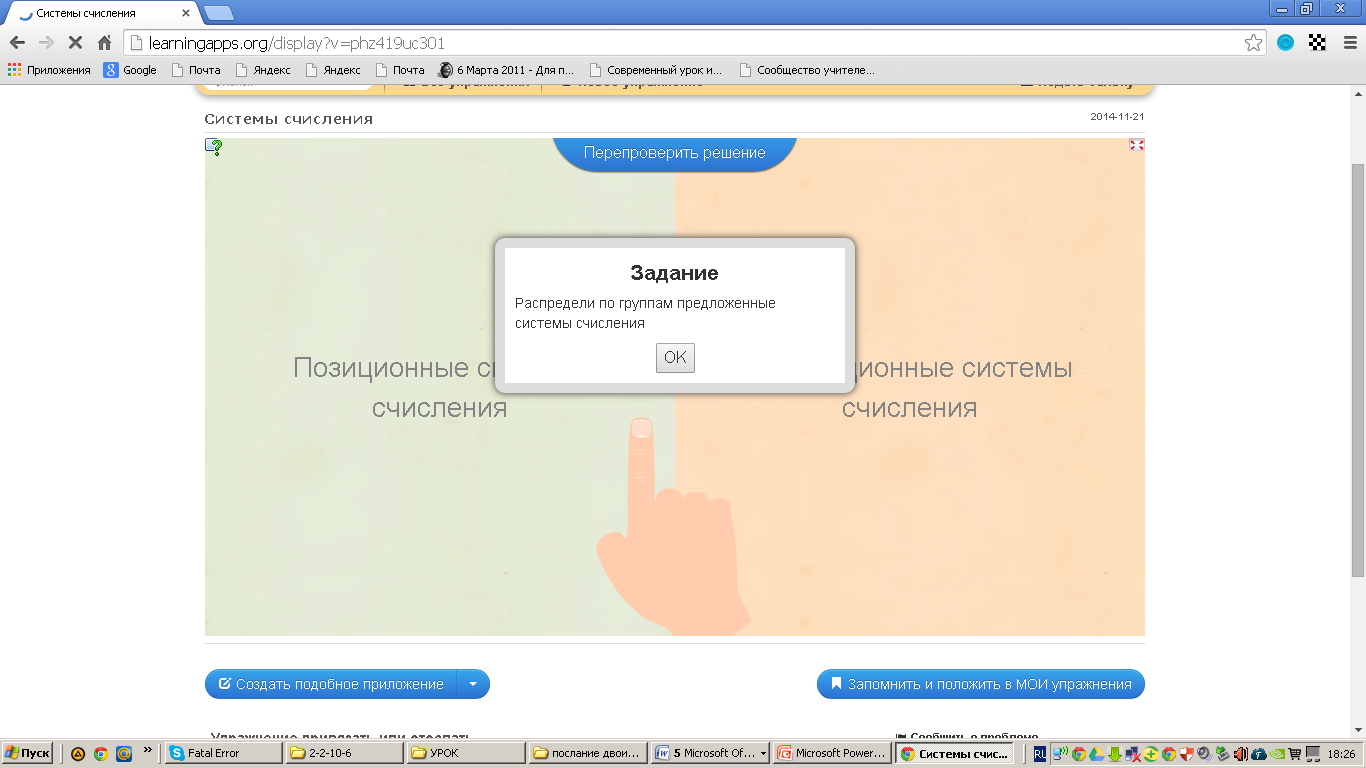 Запишите числа в развёрнутом виде
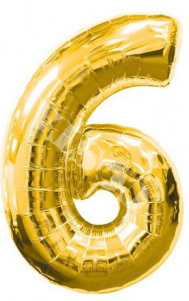 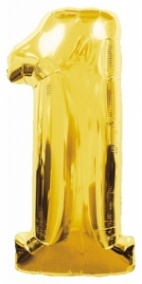 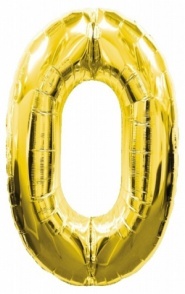 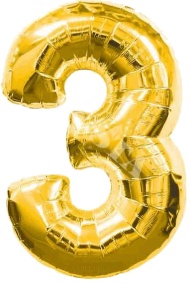 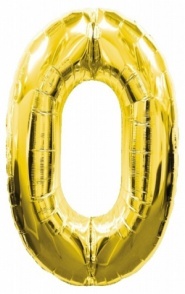 101112=
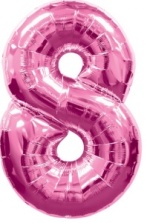 4
3
2
1
0
Основание
Цифры числа
Запишите число в развернутом виде
Номер позиции цифры в числе
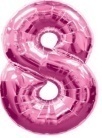 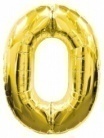 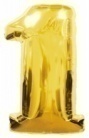 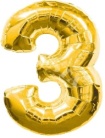 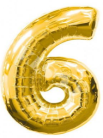 62110=
далее
http://LearningApps.org/display?v=pdj7domu301
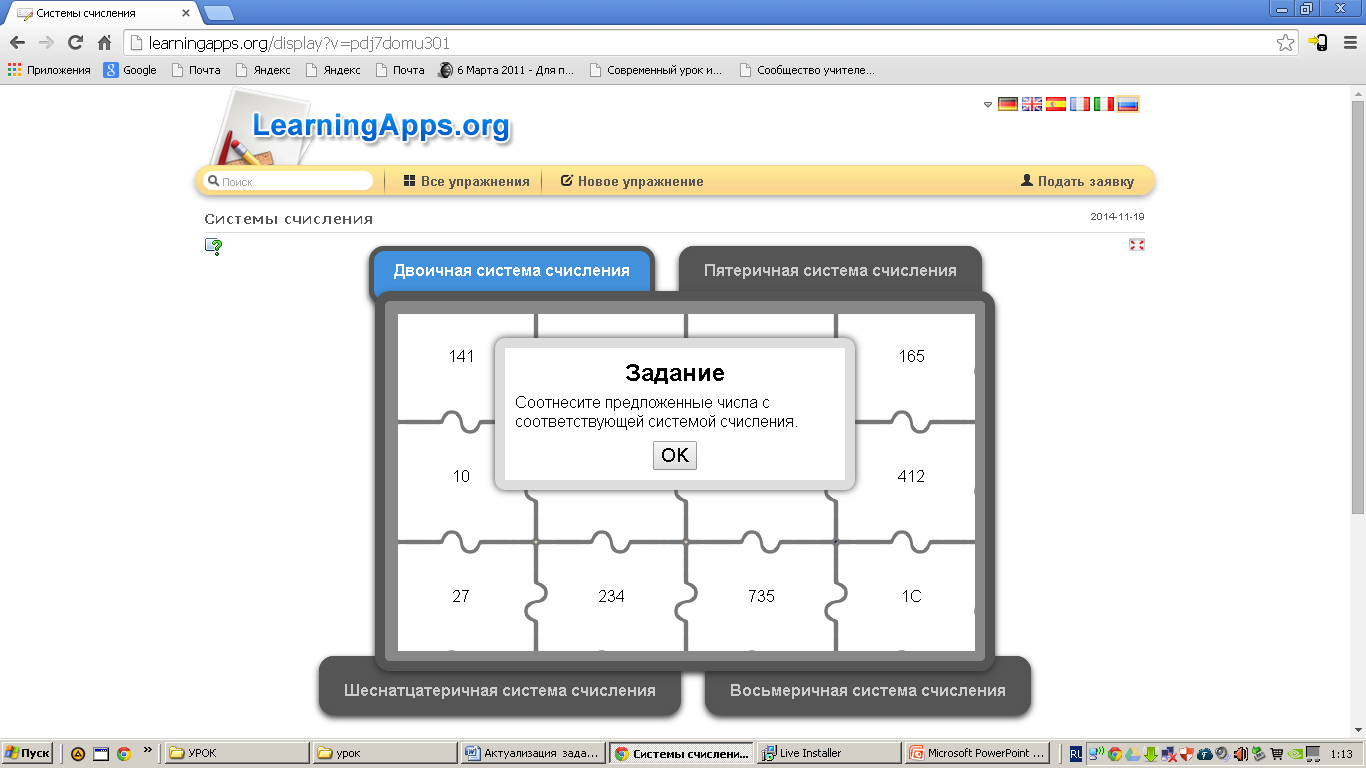 24
25
19
6
5
125
далее
вставить
Перевод чисел из позиционных систем счисления в десятичную.
Цель урока:
Определить правило перевода чисел из различных позиционных систем счисления  в десятичную
2. Научиться переводить числа из различных систем счисления в десятичную.
Перевод чисел в десятичную систему счисления
Пример. Перевести число 1011,1 из двоичной системы счисления в десятичную.
разряды
3
2
1
0
-1
= 1∙23 + 0∙22  + 1∙21  + 1∙20  + 1∙2-1 = 11,510
1  0  1  1, 12
число
Пример. Перевести число 276,8 из восьмеричной системы счисления в десятичную.
разряды
2
1
0
-1
= 2∙82  + 7∙81  + 6∙80  + 5∙8-1 = 190,62510
2  7  6, 58
число
Пример. Перевести число 1F3 из шестнадцатеричной  системы счисления в десятичную.
разряды
2
1
0
= 1∙162  + 15∙161  + 3∙160  = 49910
1  F  316
число
Перейти к постарению алгоритма
Составьте алгоритм перевода чисел в десятичную систему счисления
далее
1 шаг:
Определить разряд каждой цифры числа
Произвести вычисления
2 шаг:
Определить систему счисления в которой  записано число по его основанию
3 шаг:
Расписать число в развернутом виде (сумма произведений каждой цифры числа на основание системы счисления возведенного в степень соответствующую его разряду)
4 шаг:
1·2-1
1·20
1·21
1·22
0·23
1·24
= 23,510
Проверим:1 0 1 1 1, 1 2  =
+
+
+
+
+
-1
3
4
2
1
0
Файл : Самостоятельная работа
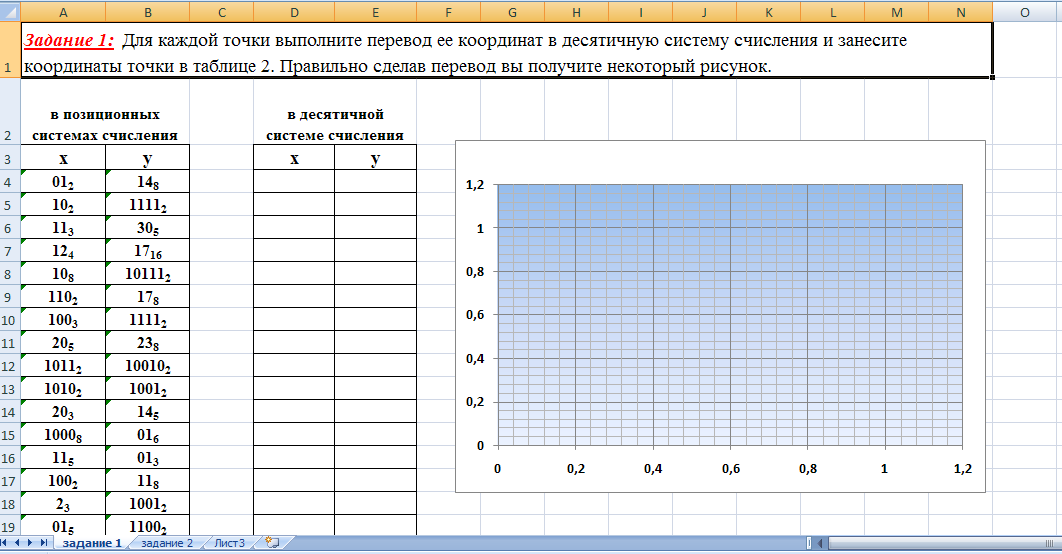 Оцените ваше настроение?
В конце урока:
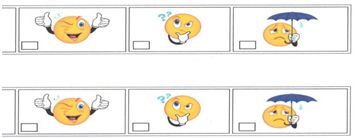 Рефлексия
https://docs.google.com/forms/d/1khgcPKWgTBShbyMFyc74CGsvUjTMiW9XPnbSx2hUxbY/viewform?usp=send_form
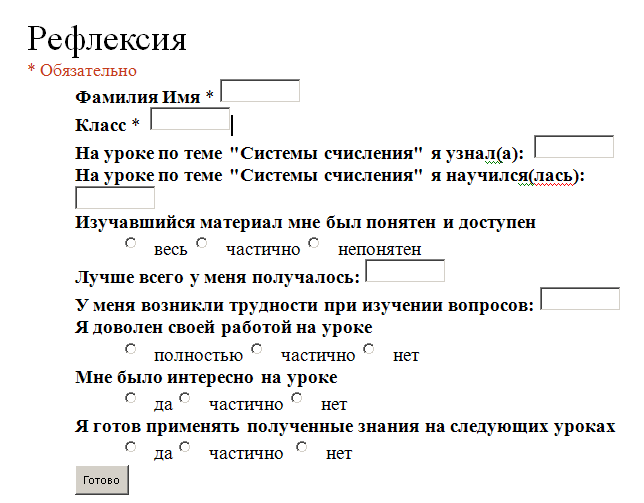 Домашнее задание:
Выучить алгоритм перевода в десятичную систему счисления.
Переведите:
а) 1001112 = Х10
б) 20145 = Х10
в) 11F16 = Х10
г) дату своего рождения в двоичную систему счисления.